Generación de empleo y formalización laboral como ruta para la protección en la vejez

Viceministerio de Empleo y Pensiones
Elementos del empleo
Generación de trabajo
Formalización
Gestión de empleo
EMPLEO
Diálogo
Formación
Movilidad
Ciclo de la política de formalización laboral
Diseño y capacitación 
MT/CNCPL/OIT/ Congreso
Socialización y Capacitación 
MT/OIT/Otros
P
I
LOTO
Intervención y acompañamiento Programa Formalización a la medida
Sectores
ACUERDOS

DE

F
ORMAL
I
ZAC
I
ÓN
SEGU I M I  ENT O  
Y 
EVALUACI ÓN
I
V
C
Regiones
Cultura Ciudadana
Poblaciones
Masivos
ABECÉ formalización
Documentos
Proyectos normativos
Red de formalización
Talleres
Acompañamiento
Ley de Formalización
Ley Reforma Tributaria
Ley IVC
Ley de Riesgos Laborales
Desarrollo Pensión Familiar
Desarrollo BEPS
Cotización periodos inferiores a un mes
Formalización taxistas
Propuesta responsabilidad gremial rural
Trabajadores domésticas 
Desarrollo SPE
Formulación Política pública 
Congreso/Gobierno
Pactos y gestión sectorial
Regiones
Trabajo decente

Mayor
productividad
Poblaciones
Masivos
Apoyo emprendimiento y cadenas productivas MT/PNUD/MCIT
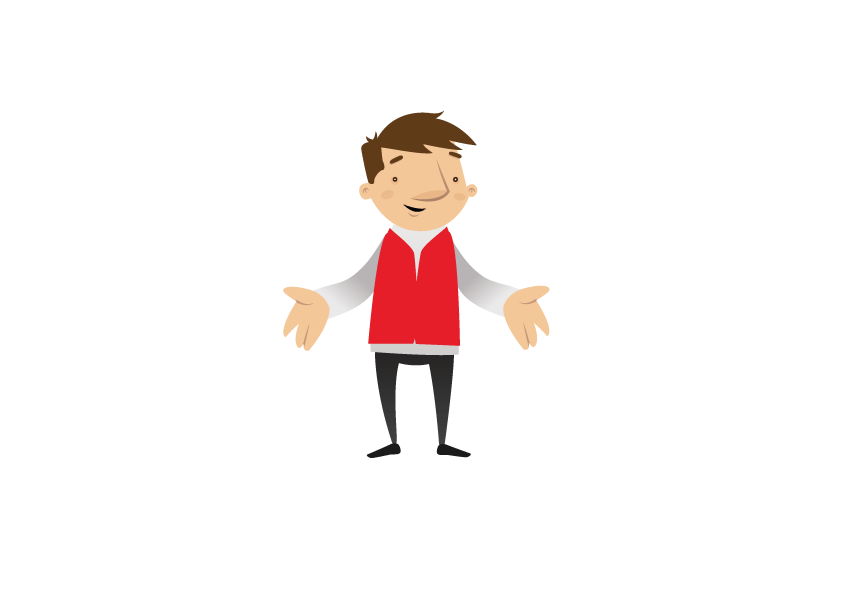 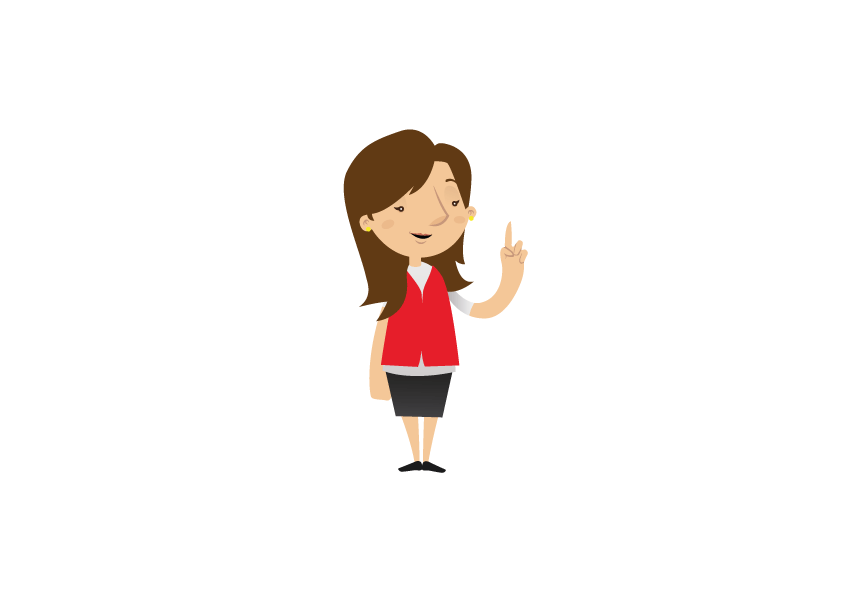 Seminarios y foros
Cartillas
Recursos informáticos
Otros
Correo 
Puerta a puerta
Apropiación ciudadana y divulgación MT
Control Social
Campaña Colombia Trabaja Formal
Ruta de la formalización laboral
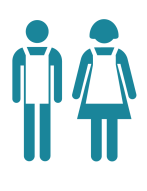 Trabajador
informal
Sin seguridad social
Sin garantías laborales mínimas
Acceso a condiciones laborales especiales
Acceso Servicios Sociales y Promoción Social
BEPS
Régimen Subsidiado de Salud
Microseguros
Subsidios condicionados
Otros
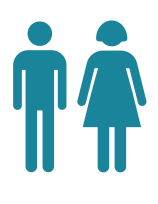 Trabajador
formal
Con seguridad social
Con plena protección laboral
MT, MSPS, DPS, MV, ET
Acceso a Seguridad Social
BIENESTAR
Pensiones
Régimen Contributivo de Salud*
Riesgos laborales
Subsidio familiar y vivienda 
Servicios sociales
Protección al Cesante
CAPACITACIÓN
Acceso a condiciones laborales mínimas y estándares plenos de Ley
* Trabajadores por menos de 1 mes y 1 SMMLV y Régimen Subsidiado de Salud
IVC
Formalización a la medida
Acuerdos
PROGRESIVIDAD
Comportamiento del mercado laboral
Los principales indicadores del mercado laboral colombiano muestran una tendencia favorable…
Tasa Global de Participación – 2001-2013*
El mercado laboral muestra un aumento sistemático de la oferta laboral (más trabajadores alentados), un crecimiento sostenido de la ocupación (más puestos de trabajo) y una tasa de desempleo decreciente (más oportunidades)
Tasa de Ocupación – 2001-2013*
Tasa de desempleo – 2001-2013*
* La cifra de 2013 es el  promedio hasta el mes de Septiembre. Por tanto, no es comprable con años anteriores, es sólo un indicativo.
Fuente: DANE. Cálculos : SAMPL-MT.
Algunas cifras de informalidad
La informalidad laboral en la región de América Latina es alta, Colombia se encuentra dentro de los países con menor proporción de población protegida por el sistema de pensiones. Sin embargo, se observa una disminución en la tasa de informalidad  del país en los últimos años
Tasa de formalidad en algunos países de América Latina 2011*
Tasa de informalidad en Colombia 2009-2013**
** La cifra de 2013 es el  promedio hasta el mes de Septiembre. Por tanto, no es comprable con años anteriores, es sólo un indicativo. Fuente: DANE. Cálculos: SAMPL-MT
* La tasa de formalidad medida como el porcentaje de la población ocupada urbana con protección en pensiones. Fuente: Panorama Laboral  2012 OIT
Radiografía del sistema actual pensiones
Desigualdad
Baja cobertura
En el RPM personas con mayores ingresos reciben subsidios más altos…
Una persona que cotiza sobre un SMMLV durante toda su vida, recibe un subsidio del Estado por valor de $87,6 millones; en cambio, una que cotiza sobre 10 SMMLV recibe un subsidio de $428,3  millones
Trabajadores con igualdad de condiciones reciben una pensión mayor en el RPM que en el RAIS
Sólo 1 de cada 3 colombianos en edad de retiro tiene una pensión
La alta informalidad laboral es la principal causa de la baja cobertura (66.5%): 14 millones de ocupados no cotizan a pensiones…
Las personas pasan casi la mitad de la vida laboral sin cotizar: El promedio de cotización es de 10,3 años para vidas laborales de 25 años (1.300 semanas)…
Sostenibilidad
Hoy el sistema es sostenible porque son muy pocos los que se pensionan
Estimaciones del DNP muestran una tendencia decreciente del Gasto Público en Pensiones: En 2012 dicho gasto fue de 3,7%  del PIB (equivalente a todo el recaudo del IVA) y para 2060 se estima que será de 0,8% del PIB
Pocos se pensionan
De los 23,3 millones de colombianos que actualmente participan del mercado laboral, tan sólo 8 cotizan activamente al SGP…
Esto se debe principalmente a que el 49%  de los ocupados devengan menos de un salario mínimo, quedando por fuera del SGP, además de los altos índices de informalidad (66,5%)1
Número total de ocupados por rangos de salarios
I Trimestre de 2013*
Estadísticas de cotizantes, afiliados y pensionados del SGP
julio de 2013
* El número de ocupados en este caso corresponde al registrado en el I-Trimestre de 2013.  En razón a lo anterior, se presenta una diferencia con la cifra registrada en el gráfico contiguo.
Fuente: DANE-GEIH. Cálculos SAMPL-DGPESF-MinTrabajo
Fuente: DANE, Superfinanciera, ISS, Cajas públicas de pagos y reconocimiento de pensiones
1 La tasa de informalidad corresponde al trimestre julio-septiembre de 2013.
BEPS
Es un esquema flexible y voluntario de ahorro para la vejez que busca que los más de 7 millones de colombianos, a quienes sus ingresos no les permiten cotizar lo suficiente para acceder a una pensión, ahorren lo que puedan y cuando puedan…

Al final el Gobierno premiará ese esfuerzo entregando un subsidio del 20% sobre el ahorro realizado
¡El objetivo es mejorar las condiciones de vida de los adultos mayores más vulnerables!
Colombia Mayor
… es el programa del Gobierno Nacional que busca proteger a las personas de la tercera edad que se encuentran desamparadas, no cuentan con una pensión o viven en la indigencia y/o en extrema pobreza
Tienen como meta llegar a la universalización de los subsidios a los adultos mayores de SISBEN 1 y 2, logrando para 2018 una cobertura total de 2,4 millones de adultos mayores…
Evolución del programa “Colombia Mayor” 
diciembre 2012- octubre 2013
Desde el inicio del Gobierno Santos se han creado 796.966 nuevos cupos, al pasar de 482.036 a cierre de 2010 a  1.279.002 en octubre de 2013

En lo corrido del año se han incrementado 560.626 cupos, superando la meta del año de más de 1 millón de adultos mayores
Fuente: Consorcio Colombia Mayor y Mintrabajo
+ 163.508
+ 106.256
+ 40.504
+250.000
La propuesta en discusión
De un Sistema General de Pensiones a un 
Nuevo Modelo de Protección para la Vejez …
El nuevo modelo de protección para la vejez busca que los 2 regímenes (RPM y RAIS) se complementen …
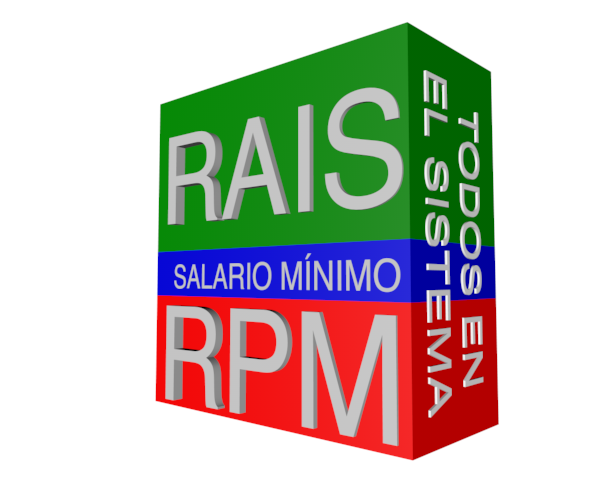 Los aportes por encima del mínimo van al RAIS

Todos los trabajadores cotizan en el RPM sobre una base correspondiente al salario mínimo
Lo que debe saber del nuevo modelo …
No se aumenta la edad para jubilarse
Se fortalece el RPM
Todos los colombianos podrán tener un ingreso cuando lleguen a la vejez
Pensión Familiar
Los cónyuges o compañeros podrán optar por acceder a la pensión uniendo sus esfuerzos de ahorro
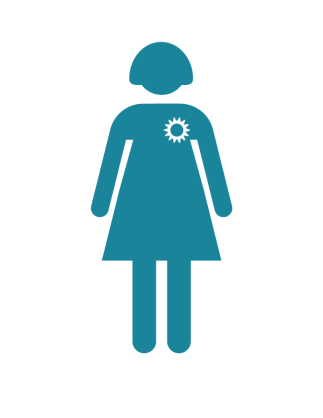 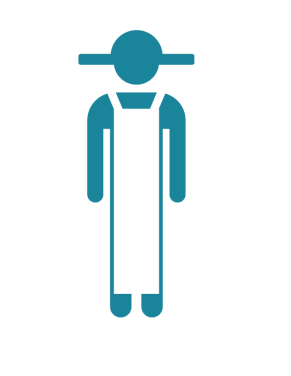 Pensión!!!
Nuevos avances en la protección para la vejez: Decreto 2616 de 2013 
Cotización por periodos inferiores a un mes
Radiografía actual de la cotización a la seguridad social
EMPRESA O PERSONAS NATURALES
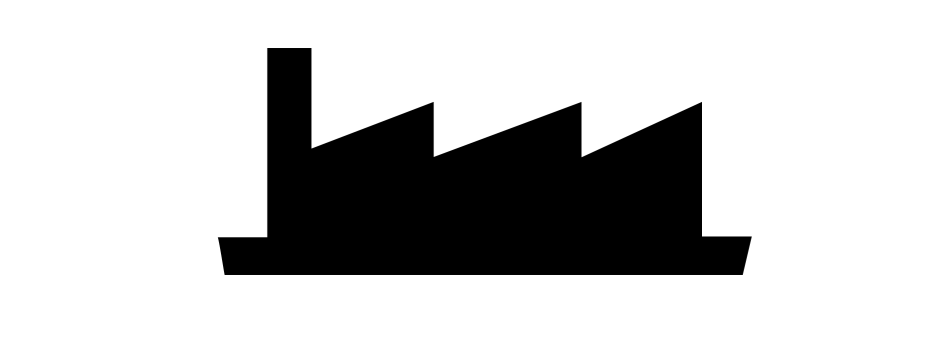 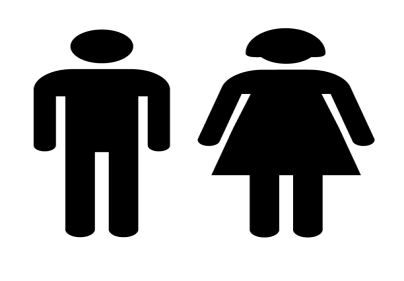 CONTRATO LABORAL
A TIEMPO COMPLETO
A TIEMPO PARCIAL: 
Ganan menos de  1 SMMLV
CONTRATO LABORAL
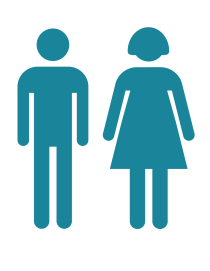 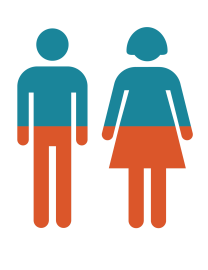 AFILIADO A: 
 
 
  
Salud (Régimen Subsidiado)
AFILIADO A:
Pensión
Riesgos Laborales
Subsidio Familiar
Salud (Régimen Contributivo)
Quienes trabajan por periodos inferiores 
a un mes están fuera de la cobertura….
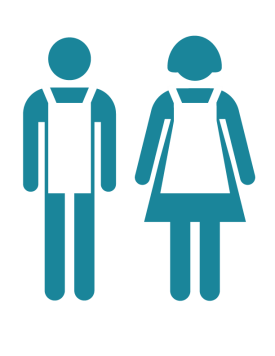 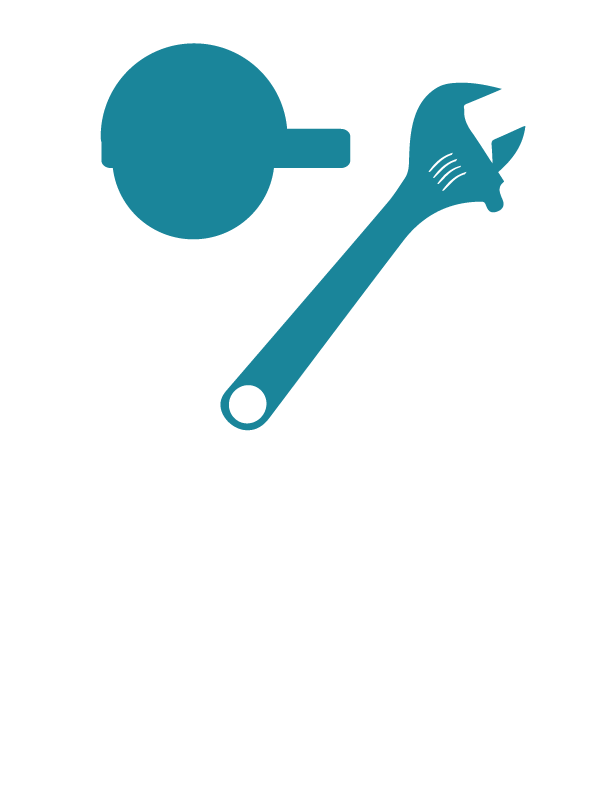 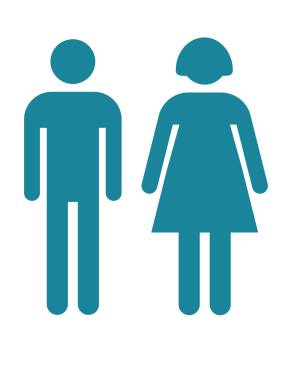 SERVICIO
ELECTRICISTAS
DOMÉSTICO
OTROS
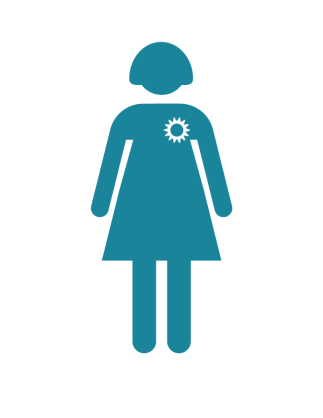 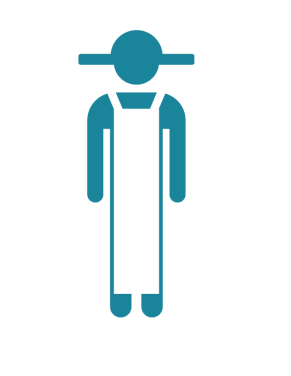 JORNALEROS
COMERCIO
COBERTURA EN
SEGURIDAD SOCIAL
GANAN MENOS DE
1 SALARIO MÍNIMO LEGAL VIGENTE
Buscamos incluir a todos los trabajadores en la cobertura de seguridad social
COBERTURA EN
SEGURIDAD SOCIAL
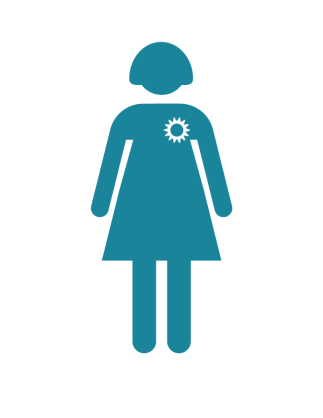 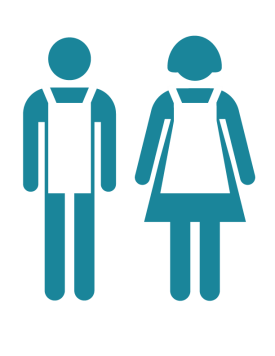 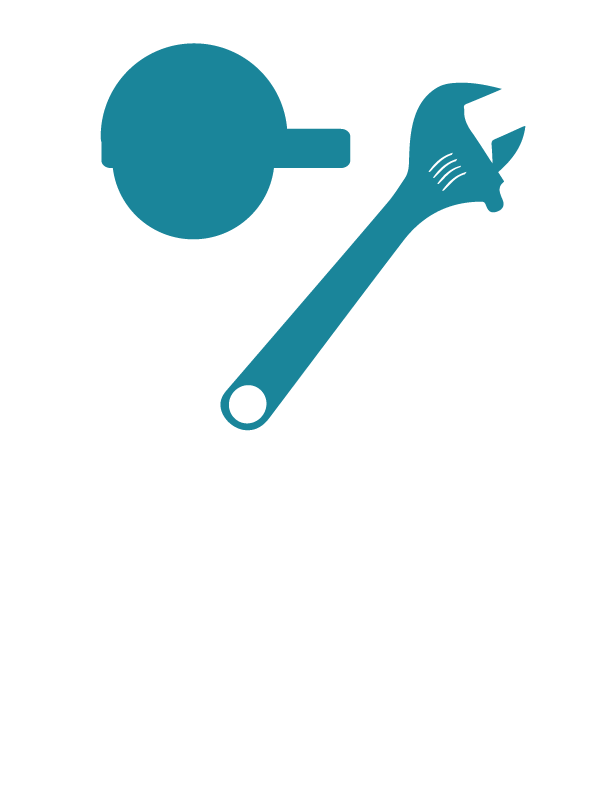 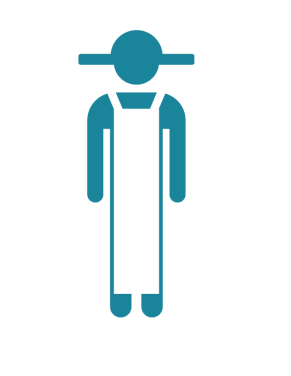 CAJAS COMPENSACIÓN FAMILIAR - CCF
t
RIESGOS
LABORALES
PENSIONES
SUBSIDIO
FAMILIAR
PROTECCIÓN
AL CESANTE
MPC
SERVICIOS 
SOCIALES
RPM - RAIS
ARL
-CCF-
SALUD (al régimen subsidiado)
¡Protección integral para personas de bajos ingresos!
Valor de la cotización semanal según días laborados en el mes
COTIZACIÓN MÍNIMA
POR SEMANA (CMS)
Monto de cotización
 según días laborados
EMPLEADOR
TRABAJADOR
$26.657
$5.895
Pensiones: $17.685
Riesgos Laborales: $3.077 
CCF: $5.895
Pensiones: $5.895
Recaudo y prestaciones de la cotización por semanas
{
RECAUDO A TRAVÉS
DE LA PILA
PRESTACIONES
¡El trabajo como debe ser!
Mintrabajo promoverá el trabajo a tiempo parcial productivo, libre y con todas las garantías: un trabajo como debe ser

UGPP vigilará el buen uso de la figura de la cotización a tiempo parcial respecto al pago a la seguridad social
“Esta nueva visión del trabajo, con plenas garantías de bienestar para la vejez, inspira la reforma que lideramos y se inscribe en el marco de las profundas transformaciones sociales que ha emprendido este Gobierno”